WELCOME
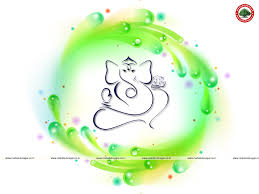 Pharma.D class work orientation Programme
M.A.M.COLLEGE OF PHARMACY
Introduction::
Introduction::
The Union Ministry of Health and the Pharmacy Council of India (PCI) have introduced a six-year Doctor of Pharmacy (Pharma D) course. 
Regulations framed under section 10 of the Pharmacy Act, 1948 (8 of 1948). (As approved by the Government of India, Ministry of Health vide, letter No.V.13013/1/2007-PMS, dated the 13th March, 2008 and notified by the Pharmacy Council of India).
 5 years will be academic session and final year is completely bound to internship in hospital. 
It provides intensive training in pharmacy practice & clinical pharmacy services. 
Only institutions running B. Pharm programs, approved under Section 12 of the Pharmacy Act will be running Pharm. D. programs.
Eligibility::
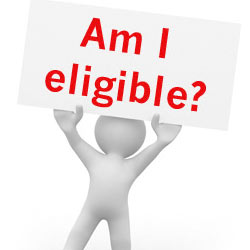 Students who have passed Intermediate with Bipc/MPC or D. Pharma are eligible for admission in to Pharma.D course.
ROLE OF PHARM D:
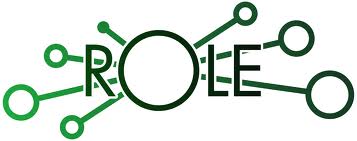 Pharm D is mainly hospital oriented, as evident from the fact that it's a compulsion that the colleges offering the course must have an adjoined hospital
M.A.M.COLLEGE OF PHARMACY
Objectives of Pharm D Program: :
To Provide patient care in cooperation with patients, prescribers, and other members of an interprofessional health care team based upon sound therapeutic principles and evidence-based data, taking into account relevant legal, ethical, social cultural, economic, and professional issues, emerging technologies, and evolving biomedical, pharmaceutical, social or behavioral or administrative, and clinical sciences that may impact therapeutic outcomes.
Objectives of Pharm D Program: :
To manage and use resources of the health care system, in cooperation with patients, prescribers, other health care providers, and administrative and supportive personnel, to promote health; to provide, assess, and coordinate safe, accurate, and time-sensitive medication distribution; and to improve therapeutic outcomes of medication use.
 To promote health improvement, wellness, and disease prevention in co-operation with patients, communities, at-risk population, and other members of an interprofessional team of health care providers.
Objectives of Pharm D Program: :
To demonstrate skills in monitoring of the National Health Programmes and schemes, oriented to provide preventive and promotive health care services to the community.
 To develop leadership qualities to function effectively as a member of the health care team organized to deliver the health and family welfare services in existing socio-economic, political and cultural environment. 
To communicate effectively with patients and the community.
DURATION OF COURSE:
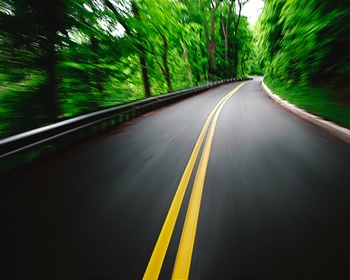 DURATION OF COURSE: 
DURATION OF COURSE
Duration of the course::
Pharm.D : The duration of the course shall be six academic years (five years of study and one year of internship or residency) full time with each academic year spread over a period of not less than two hundred working days. 
The period of six years duration is divided into two phases
Duration of the course::
Phase I 
   consisting of First, Second, Third, Fourth and Fifth academic year. 
  Phase II 
   consisting of internship or residency training during sixth year involving posting in speciality units. It is a phase of training wherein a student is exposed to actual pharmacy practice or clinical pharmacy services and acquires skill under supervision so that he or she may become capable of functioning independently.
Subjects in each year: :
First year Pharm. D: :
Human Anatomy and Physiology 

Pharmaceutics Medicinal Biochemistry 

Pharmaceutical Organic Chemistry 

Pharmaceutical Inorganic Chemistry 

Remedial Mathematics/ Biology.
Second Year Pharm. D: :
Pathophysiology

 Pharmaceutical Microbiology

 Pharmacognosy & Phytopharmaceuticals 

Pharmacology-I 

Community Pharmacy

 Pharmacotherapeutics-I.
Third Year Pharm. D: :
Pharmacology-II 

Pharmaceutical Analysis 

Pharmacotherapeutics-II 

Pharmaceutical Jurisprudence 

Medicinal Chemistry 

Pharmaceutical Formulations.
Fourth Year Pharm. D: :
· Pharmacotherapeutics -III ·

 Hospital Pharmacy · 

Clinical Pharmacy · 

Biostatistics & Research Methodology ·

 Biopharmaceutics & Pharmacokinetics ·

 Clinical Toxicology
Fifth Year Pharm. D: :
Clinical Research

 Pharmacoepidemiology and Pharmacoeconomics

 Clinical Pharmacokinetics & Pharmacotherapeutic Drug Monitoring 

Clerkship 

Project work (Six Months).
Sixth Year Pharm. D: :
Internship or residency training including postings in speciality units. 

Student should independently provide the clinical pharmacy services to the allotted wards.

 Six months in General Medicine department, Two months each in three other speciality departments
CAREER OPPURTUNITIES :
CAREER OPPURTUNITIES :
The role of a pharmacist has changed drastically over the years with the constant expansion of health care programmes and the increasing need for quality pharmaceutical care.

 The growth of this sectors has thrown up diverse career options that include Community Pharmacy, Geriatric Pharmacy, Home Health Care, Hospital Pharmacy, Governmental agencies, Managed care, Pharmacoeconomics, Pharmacy education apart from Pharmaceutical industry.
CAREER OPPURTUNITIES :
The following are some of the numerous and diverse career options available to Pharm.D . graduates: 
Community Pharmacy
 Geriatric Pharmacy
 Governmental Agencies 
Home Health Care
 Hospital Pharmacy 
Managed Care Pharmaceutical Industry 
Pharmacoeconomics 
Pharmacy Education
 Specialized Area Opportunities
CAREER OPPURTUNITIES :
Academia :
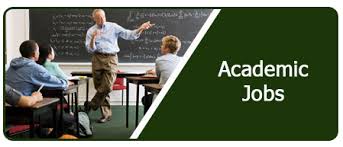 Academia Opportunities include administration, teaching, research and clinical services
Community Practice :
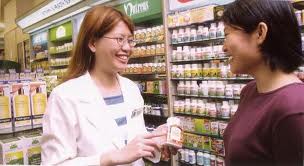 Options include independent and corporate pharmacies, neighborhood health clinics, home health care and consulting for nursing homes.
Collaborative Practice :
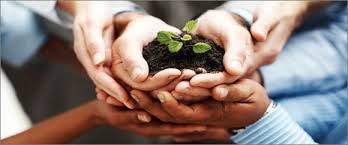 Pharmacists work with other health professionals to select and manage drug therapy to optimize clinical outcomes.
Managed-Care Pharmacy :
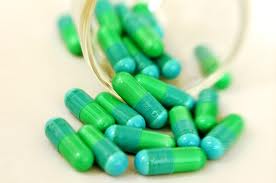 Pharmacists provide clinical service or management within a managed-care setting.
Hospital Pharmacy :
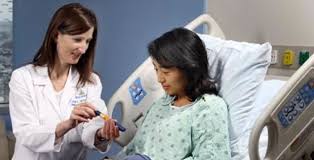 Considered a valued member of the health-care team, hospital pharmacists are involved in drug-therapy management, education, drug-use evaluation, clinical studies and administration.
Pharmaceutical Industry :
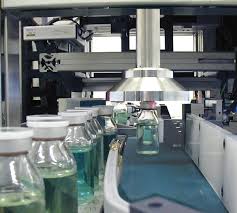 Some areas of focus in industry are: pharmaceutical manufacturing, marketing, sales, research, regulatory affairs, education and administration.
Public-Service Practice :
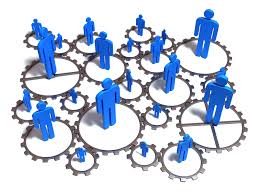 Options include practice in federal agencies such as the Food and Drug Administration (FDA), Drug Enforcement Administration (DEA), Air Force, Army, Navy, Public Health Service and the Department of Veterans Affairs.
Information about Pharmacy :
American Association of Colleges of Pharmacy
   www.aacp.org

 American Pharmacists Association www.aphanet.org

 American College of Clinical Pharmacy www.accp.com 

American Society of Health System Pharmacists www.ashp.org
BEST OF LUCK
M.A.M.COLLEGE OF PHARMACY
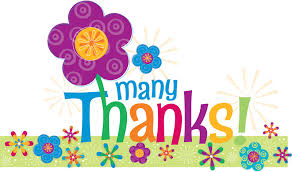 Dr.PRASADARAO MANCHINENI 
   PRINCIPAL 
   M.A.M.COLLEGE OF PHARMACY      KESANUPALLI,NARASARAOPET.